Урок 3.  ПОГОДА: ТЕМПЕРАТУРА, ОСАДКИ, ВЕТЕР
Предмет Окружающий мир, 2 класс
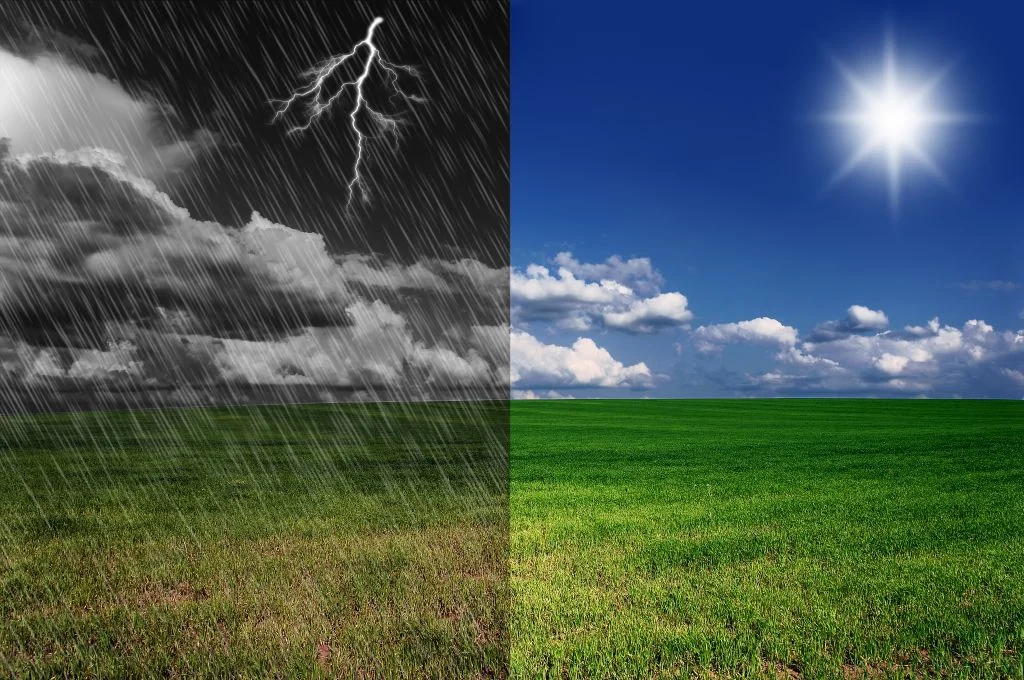 1. Вспоминаем то, что знаем
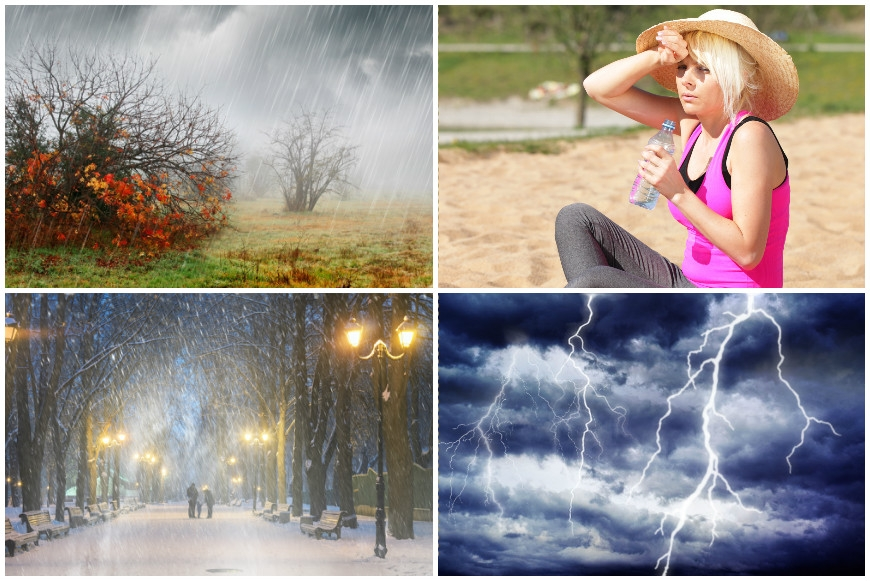 - Что такое явление природы? 
- От каких явлений неживой природы зависит твой выбор одежды перед выходом из дома?
2. Не могу понять и объяснить
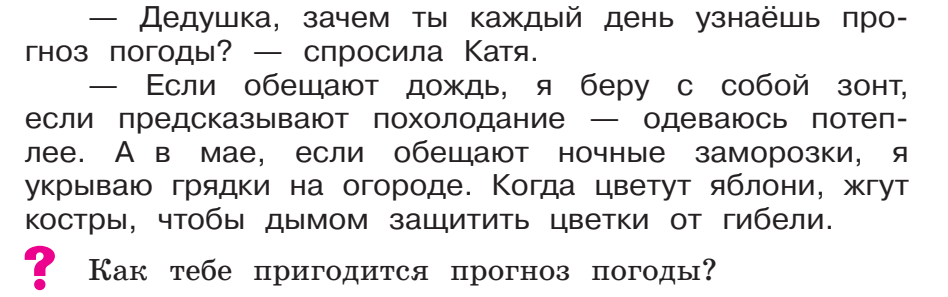 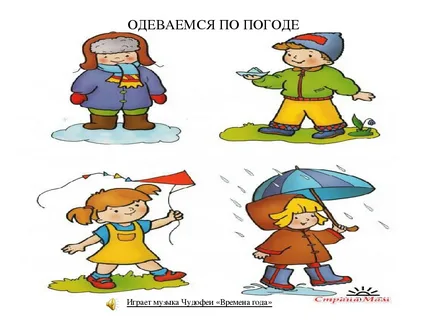 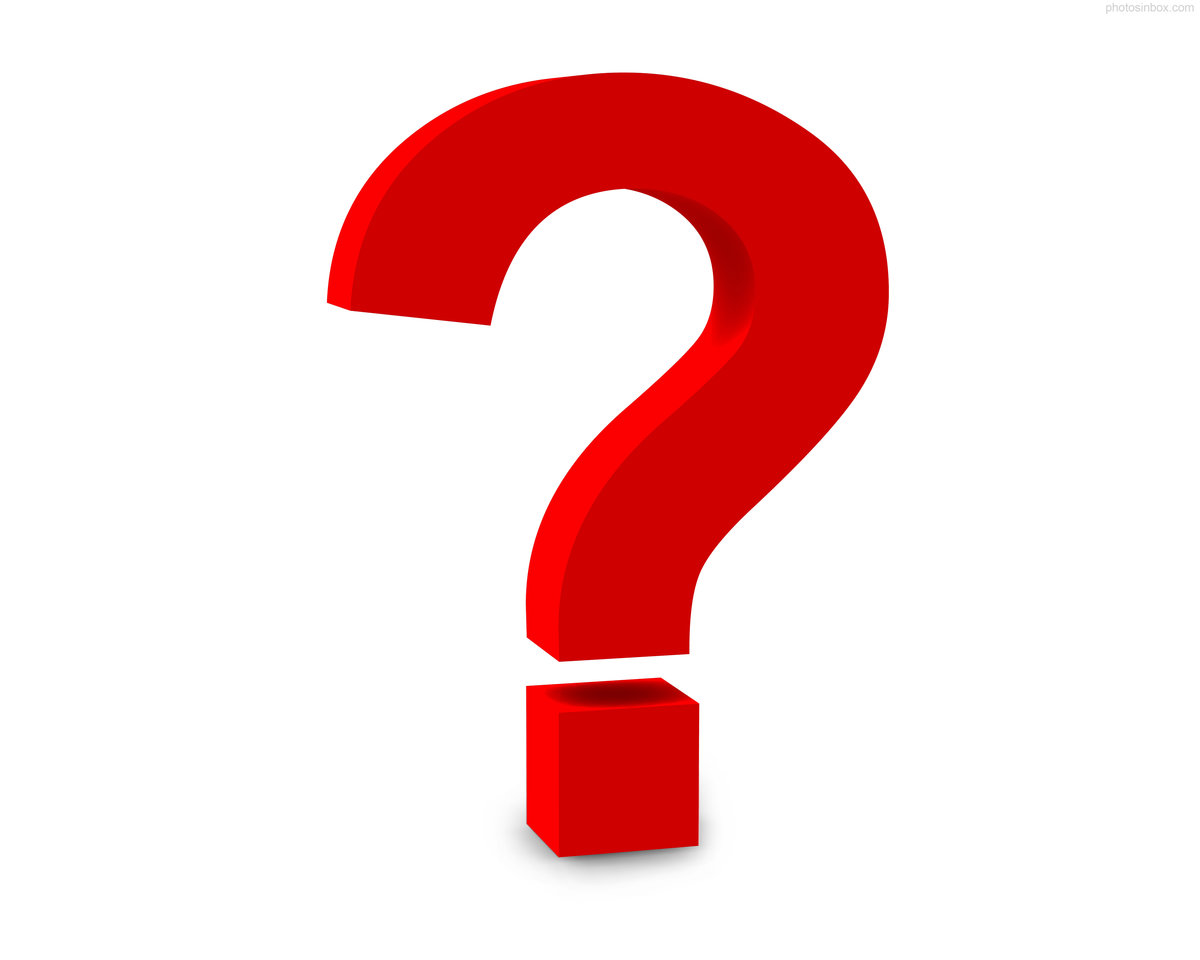 Что вы сможете узнать на уроке?
2. Не могу понять и объяснить
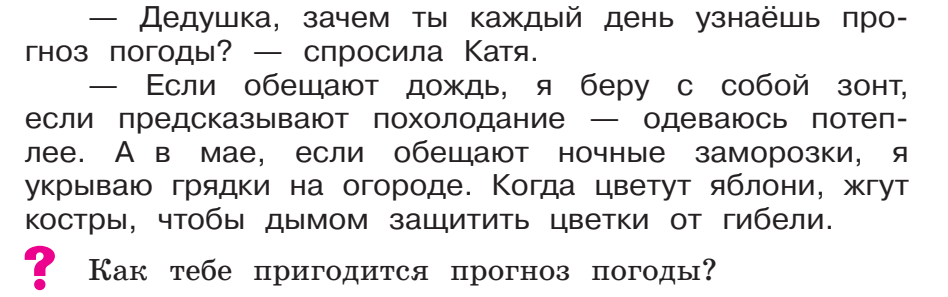 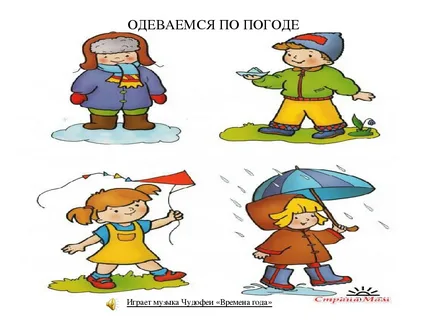 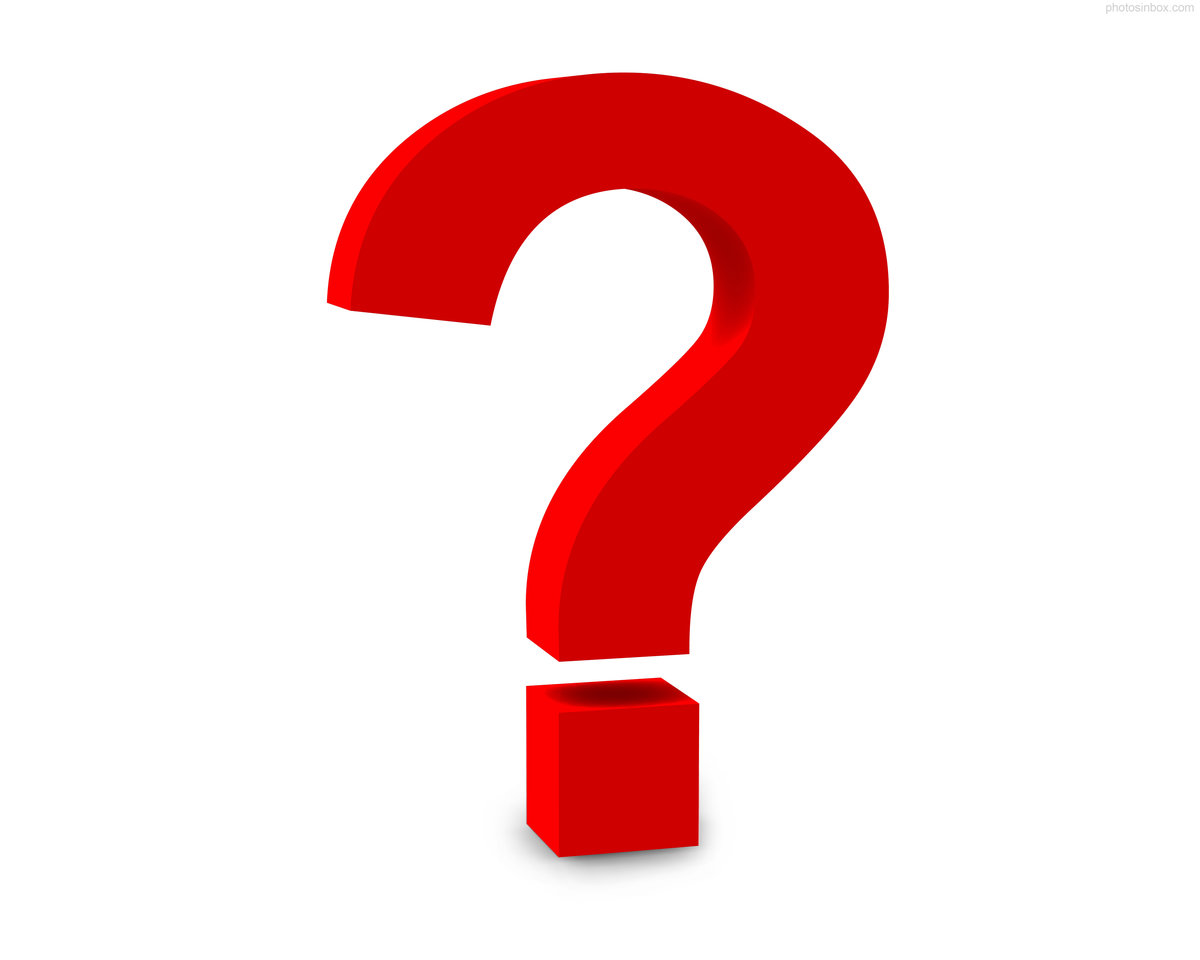 Что вы сможете узнать на уроке?
Что такое погода? Какая погода хорошая?
3.1. Узнаю новое от учителя или из учебника
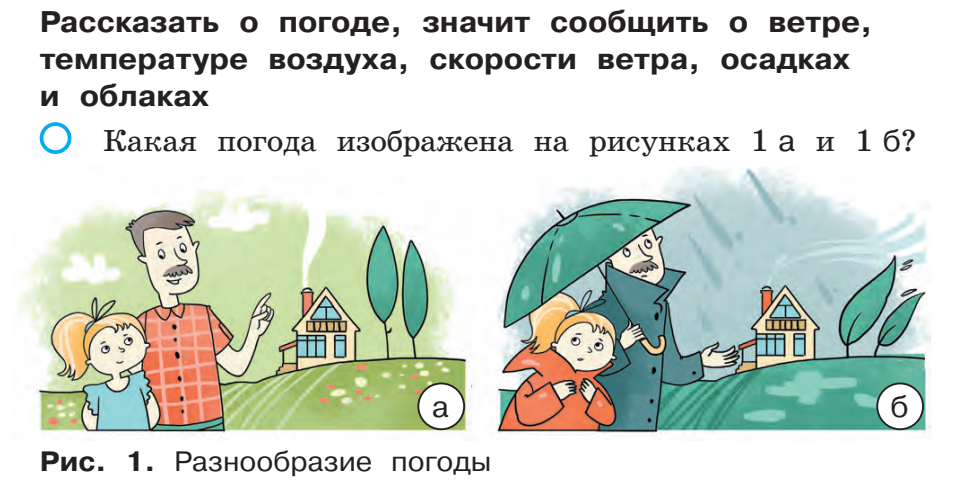 3.2. Узнаю новое от учителя или из учебника
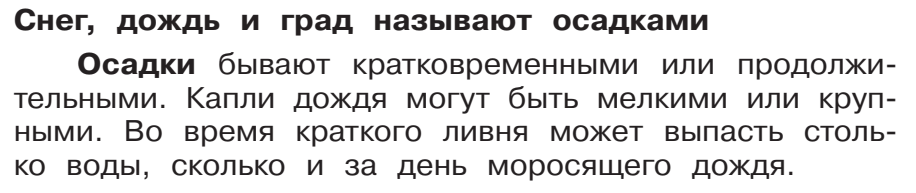 Что такое осадки? 


- Какие бывают осадки? Чем они отличаются?
3.3. Узнаю новое от учителя или из учебника
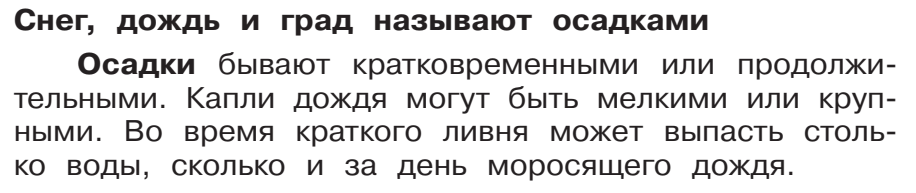 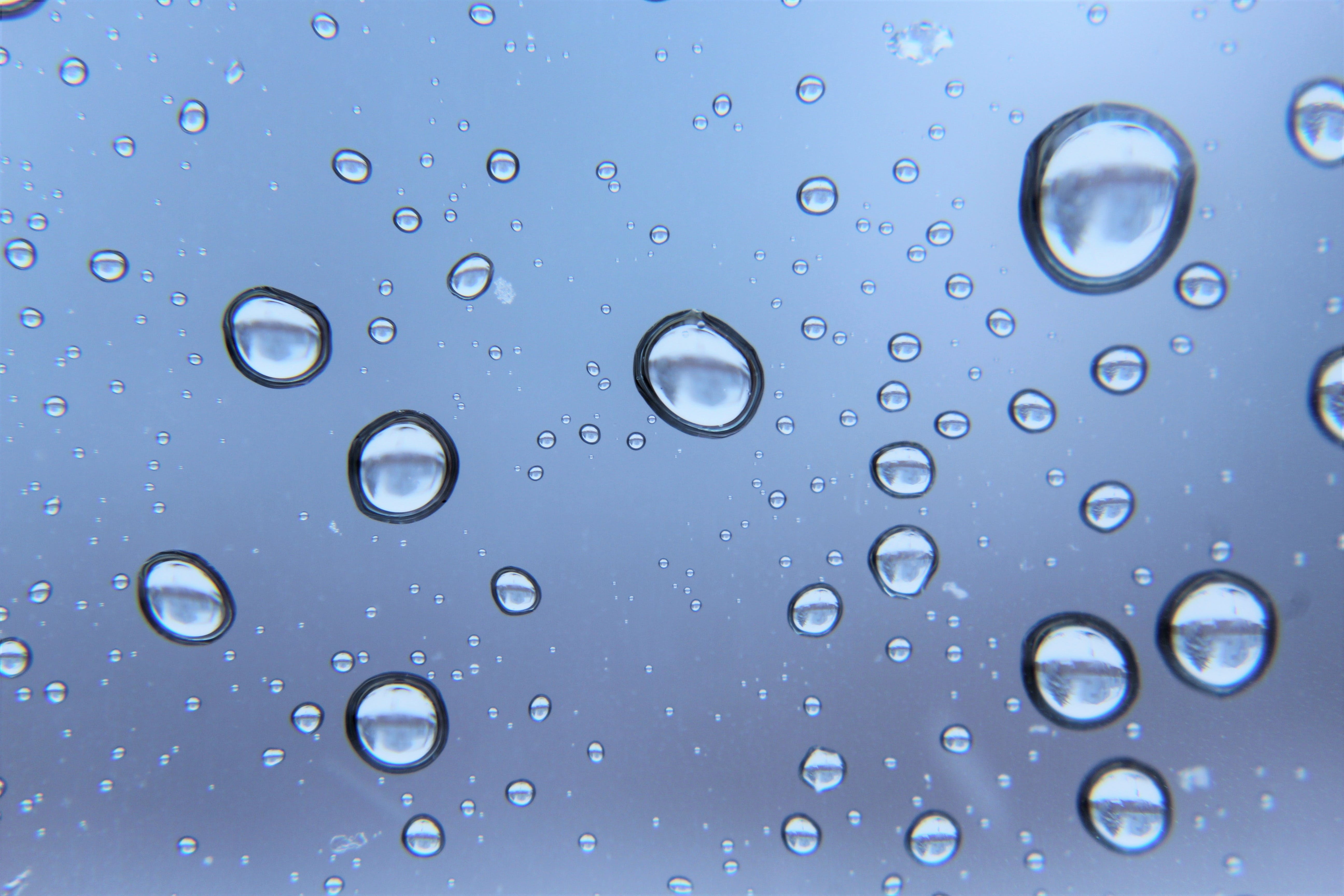 Что такое осадки? 


- Какие бывают осадки? Чем они отличаются?
3.3. Узнаю новое от учителя или из учебника
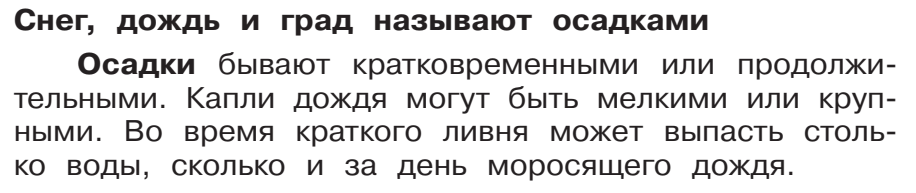 Выпадение воды из облаков в виде дождя, снега или града.

Кратковременные или продолжительные, с мелкими и крупными каплями, ливни или моросящие дожди.
Что такое осадки? 


- Какие бывают осадки? Чем они отличаются?
3.4. Узнаю новое от учителя или из учебника
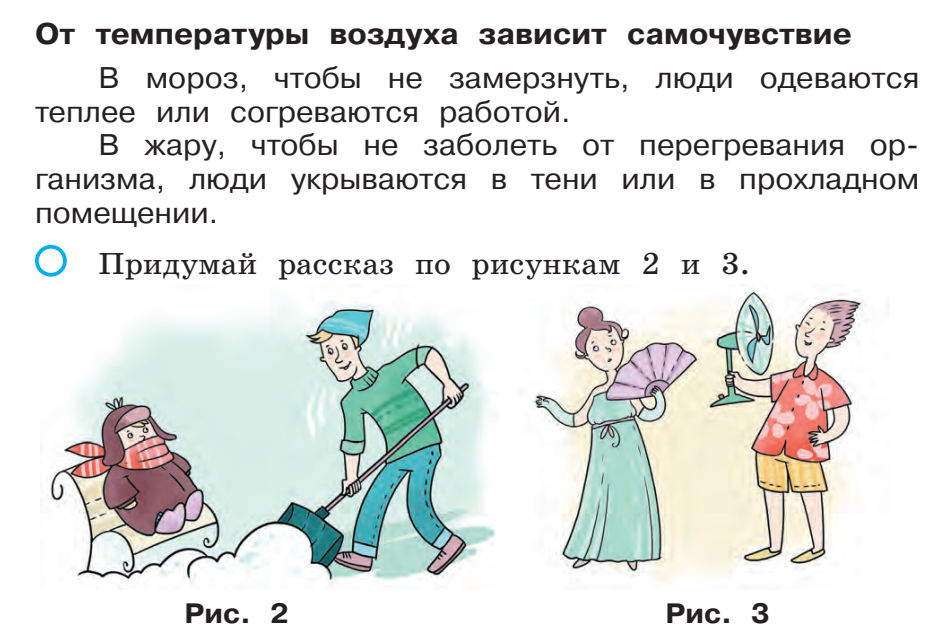 - Что делают люди, когда им холодно или жарко? 
- Чем отличается поведение мальчиков на левом рисунке 2? 
- Как спасались от жары в прошлом и теперь?
3.5. Узнаю новое от учителя или из учебника
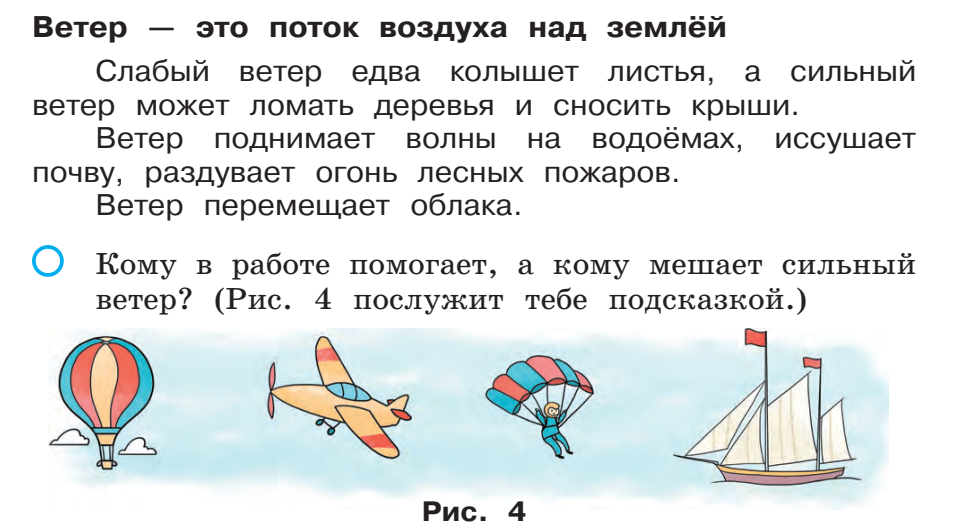 - Чем полезен ветер и чем опасен ветер?
3.6. Узнаю новое от учителя или из учебника
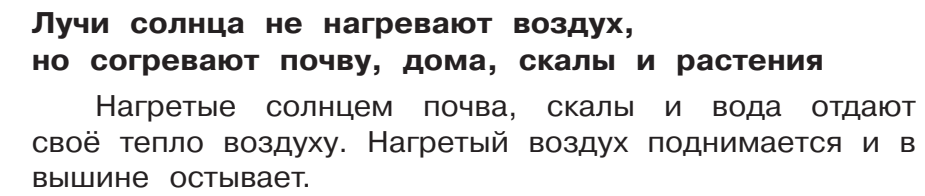 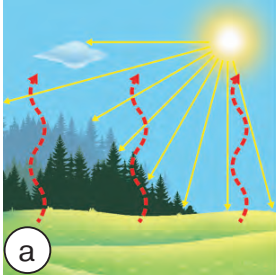 - Почему тепло бывает у поверхности земли, а выше становится холодно?
3.6. Узнаю новое от учителя или из учебника
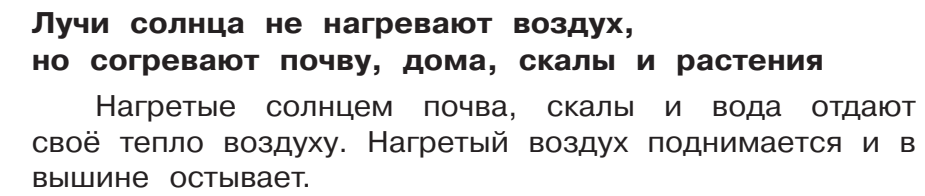 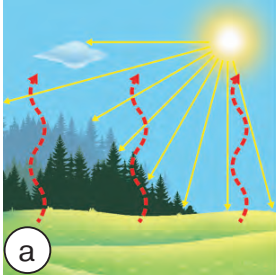 - Почему тепло бывает у поверхности земли, а выше становится холодно?
Потому что лучи солнца не нагревают воздух, но нагревают почву, дома, скалы и растения, которые отдают своё тепло воздуху. Нагретый воздух поднимается и в вышине остывает.
3.7. Узнаю новое от учителя или из учебника
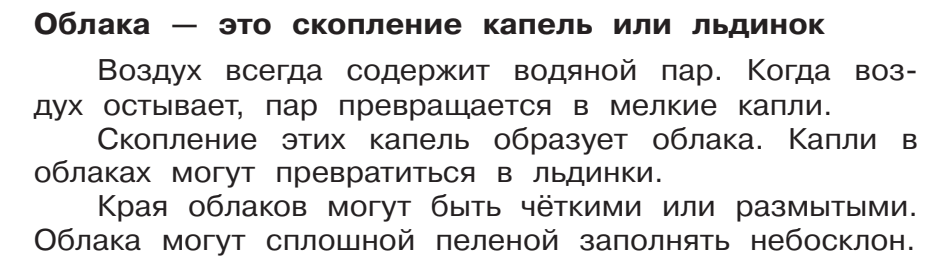 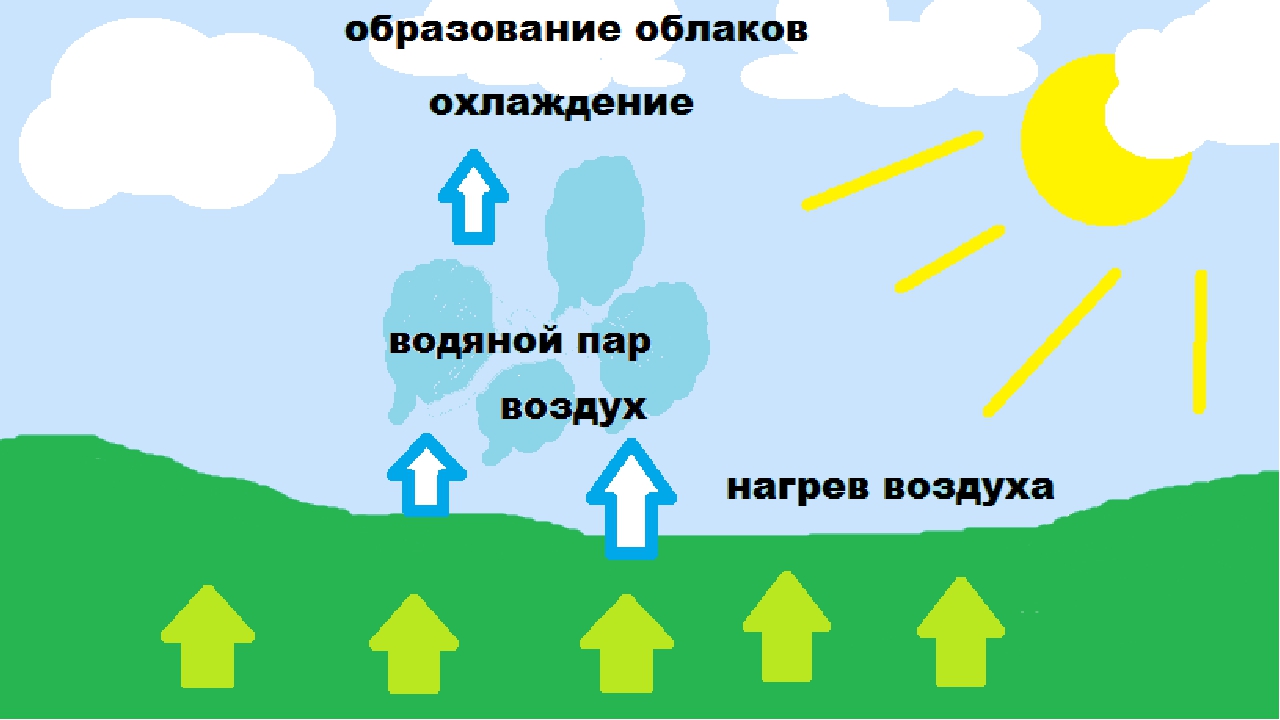 - Как образуются облака?
3.8. Узнаю новое от учителя или из учебника
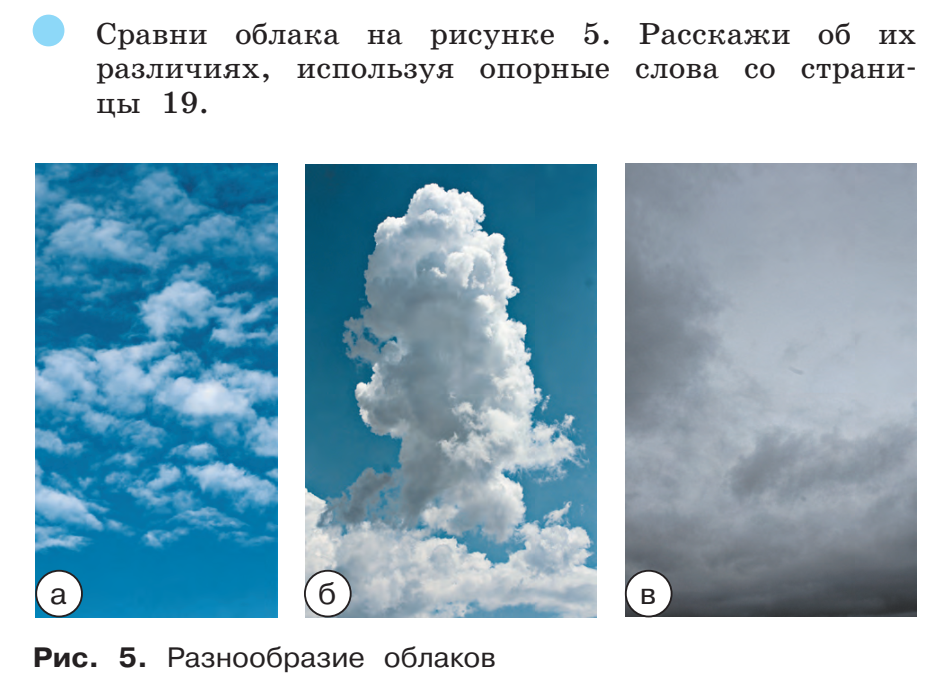 Сравнить облака можнос помощью опорных слов
Облака могут быть белыми, серыми свинцовыми и почти чёрными.
Они могут занимать часть небосвода или затягивать его целиком.
Облака могут быть почти прозрачными или совсемнепрозрачными.
Они могут напоминать клочья, нити, клубы дыма, перья, пелену, валы и комья
3.9. Узнаю новое от учителя или из учебника
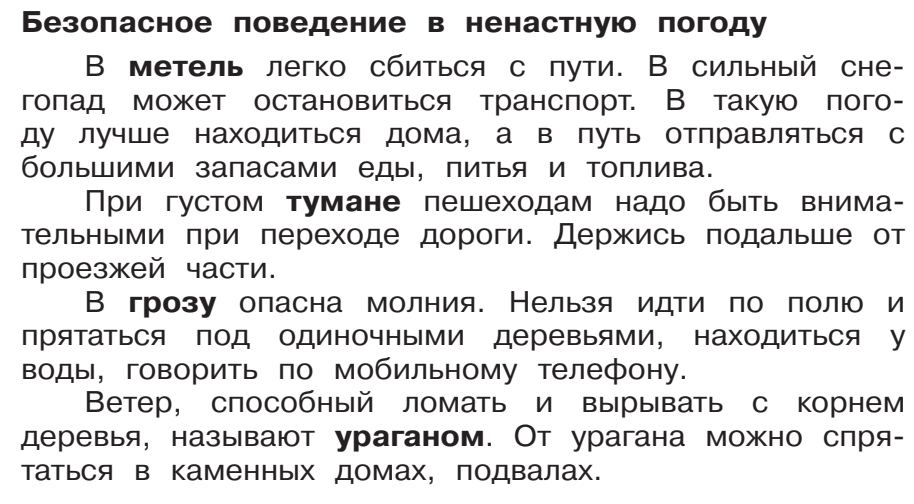 - Что такое метель? Что такое ураган?
- Чем опасны метель, туман, гроза и ураган?
4.1. Я тренируюсь.
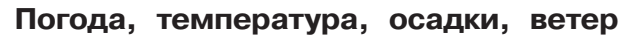 Расскажите о погоде в день занятий утром и днём, о погоде в недавние дни, о погоде летом, используя слова этого урока.
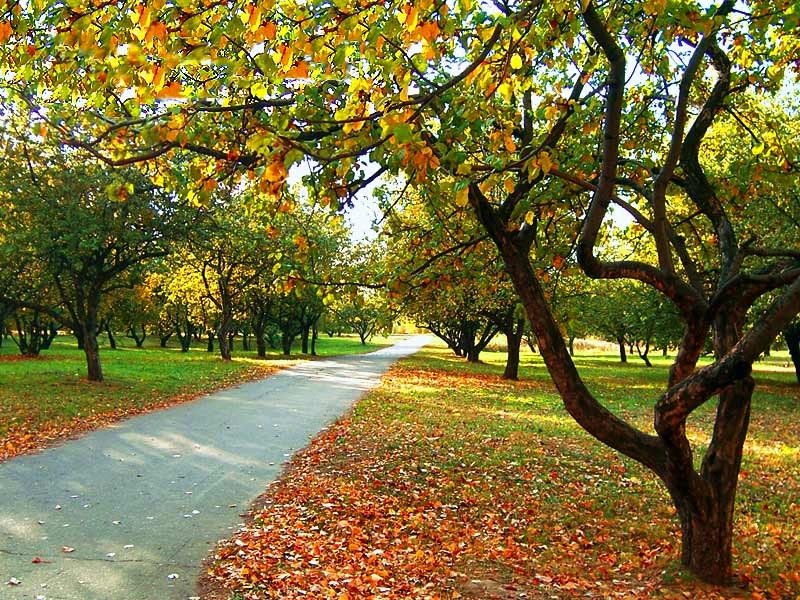 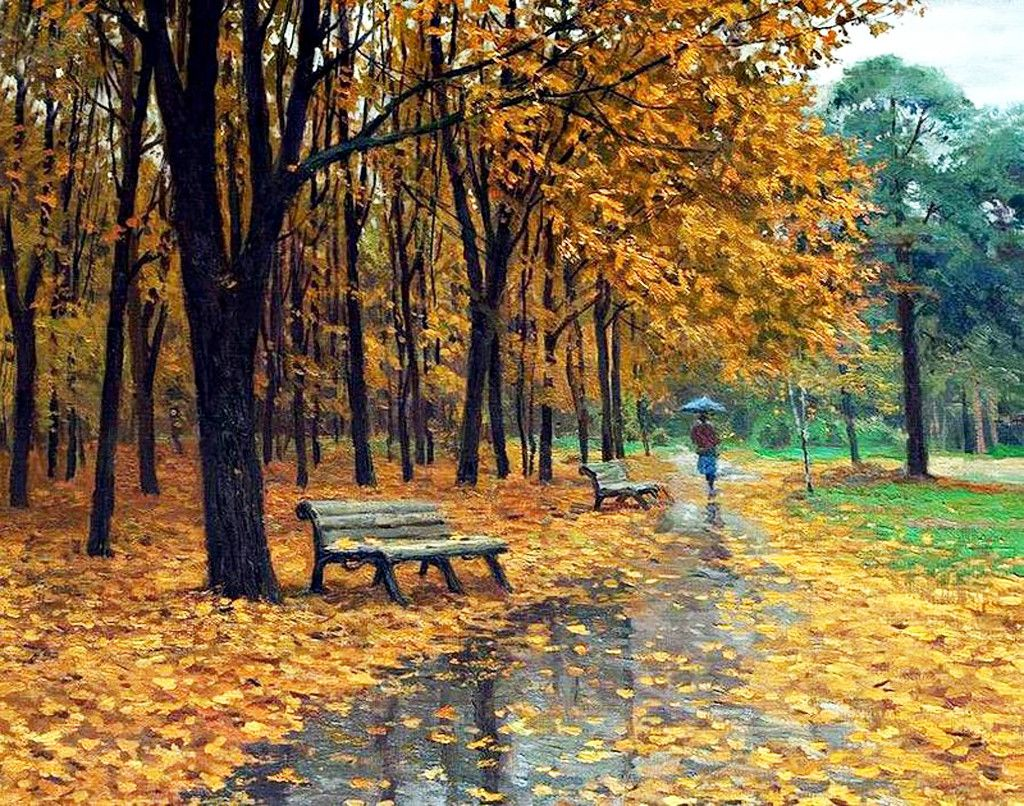 4.2. Я тренируюсь (задание с самопроверкой).
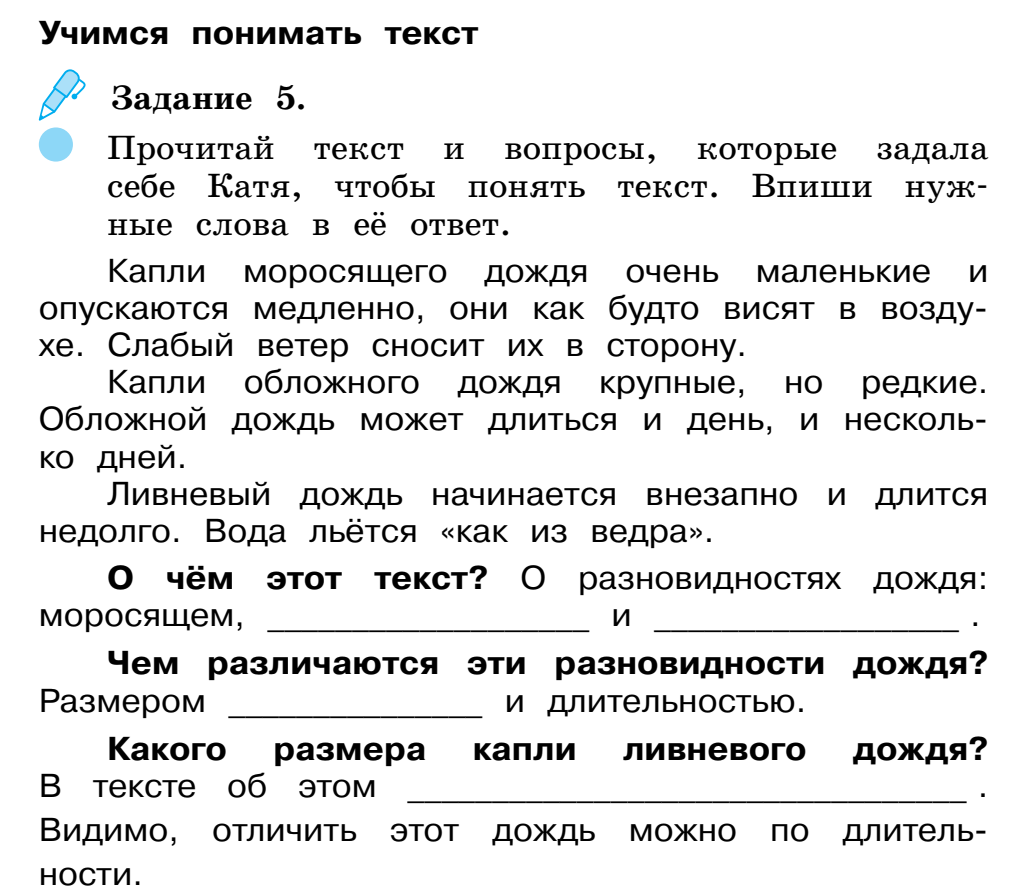 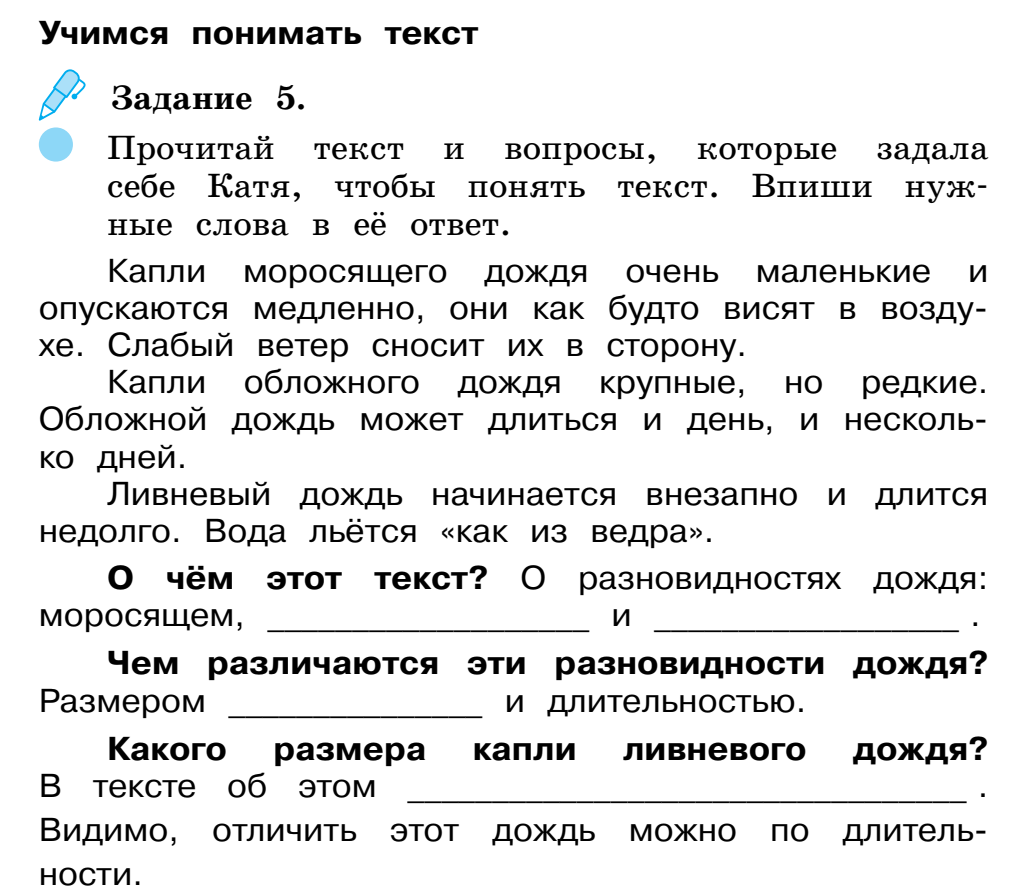 4.2. Я тренируюсь (задание с самопроверкой).
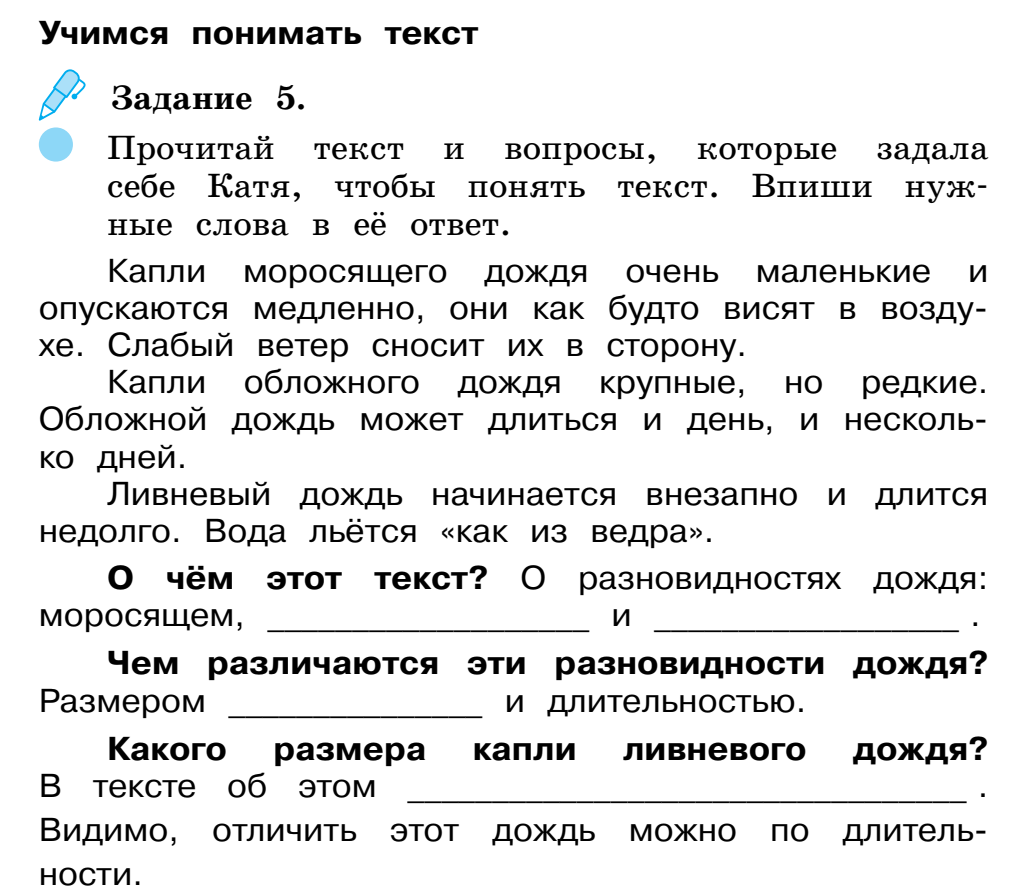 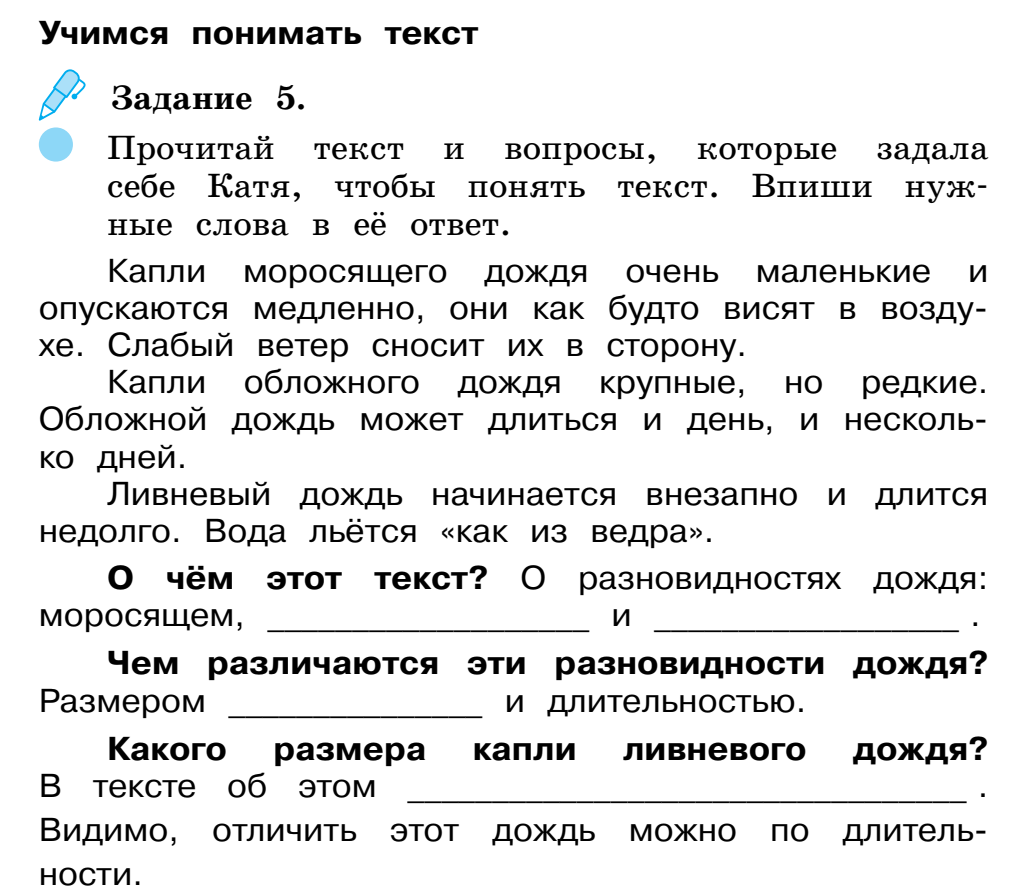 ливневом
обложном
капель
не говорится
7. Расскажу о результатах
5. Расскажу о результатах
Что мы сегодня узнали и чему научились?
7. Расскажу о результатах
5. Расскажу о результатах
Что мы сегодня узнали и чему научились?
Узнали, как описывать погоду. 
Мы теперь знаем, что от ветра, осадков и температуры воздуха зависит работа и поведение людей на открытом воздухе.
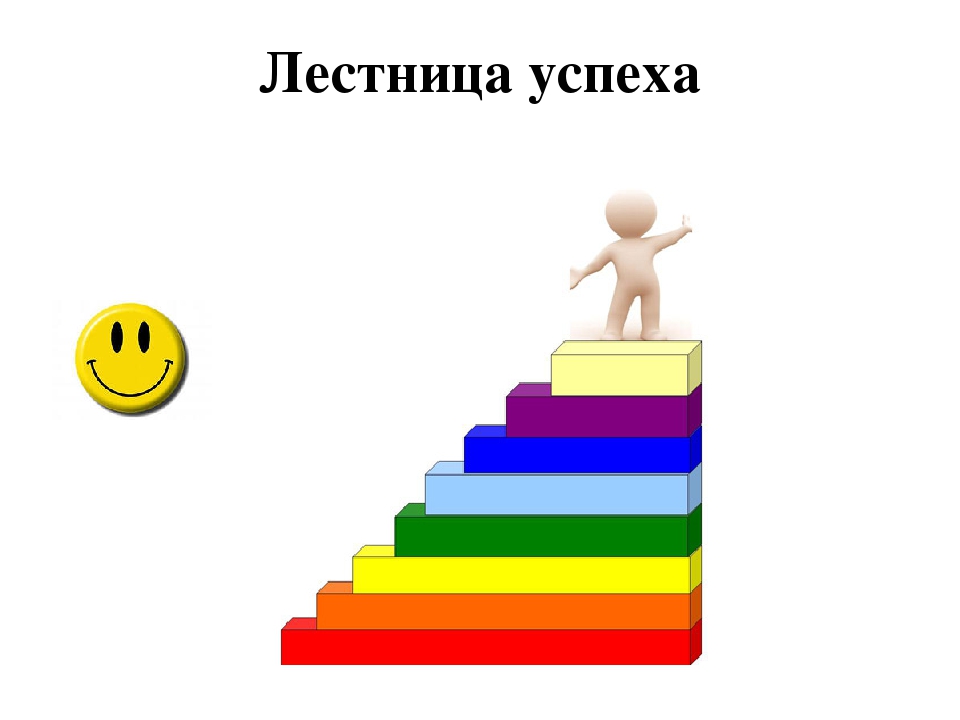 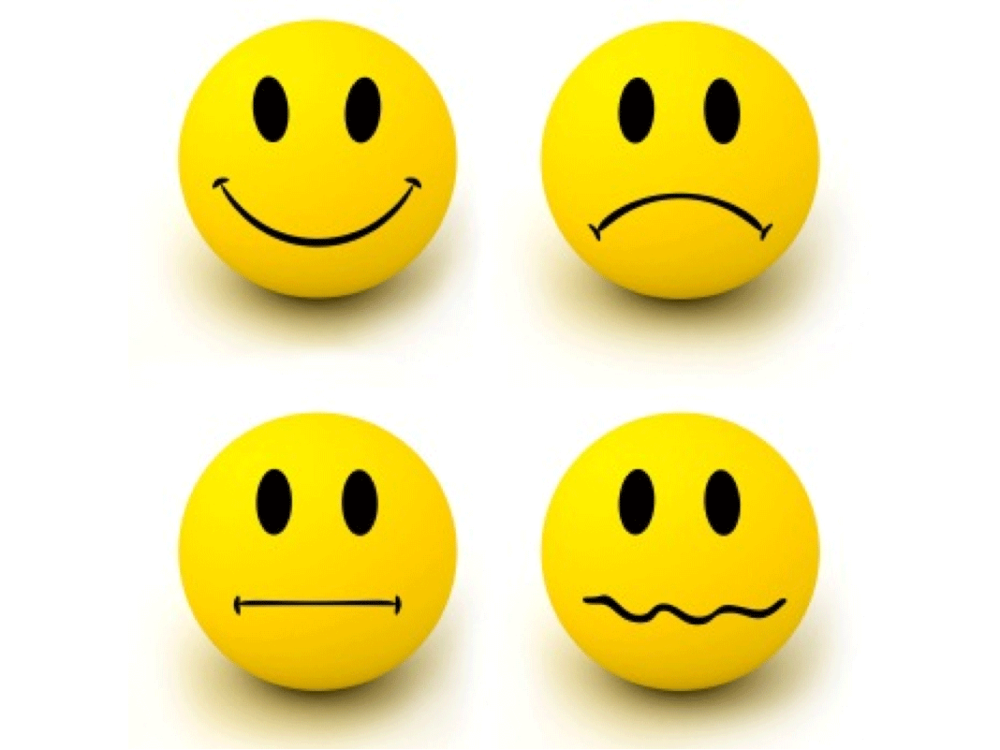 - Что вам понравилось на уроке?
Используемые материалы
https://www.tovima.gr/wp-content/uploads/2019/07/06/shutterstock_64188502.jpg
https://www.socium-a.ru/public/article/images/40dc73603e66e8f3de1f4c982fc25fa0561f8ba3.jpg
https://ds04.infourok.ru/uploads/ex/021a/001278a9-b2eb86f0/img19.jpg
https://images.pexels.com/photos/268874/pexels-photo-268874.jpeg?auto=compress&amp;cs=tinysrgb&amp;fit=crop&amp;h=627&amp;w=1200
https://ds04.infourok.ru/uploads/ex/0076/000b7225-5d71a6b0/img12.jpg
https://i.pinimg.com/originals/81/c0/44/81c0443f26096d5a0cf251c390e12ad0.jpg
https://drasler.ru/wp-content/uploads/2019/08/Обои-для-рабочего-стола-сентябрь-в-деревне-11.jpg